Своя игра.Тема: «Развитие знаний о здоровом образе жизни посредством  интеллектуальной игры».
Магаданское бюджетное образовательное учреждение
«Центр психолого-педагогической, медицинской и социальной помощи»
Составила: Лисовская Е.Ю.

Г. Магадан
Целевая группа: 5-8 класс.
Цель игры: развитие знаний о здоровом образе жизни.
Задачи игры:
-закрепление знаний о здоровом образе жизни;
- привитие командного духа;
- развитие мыслительных процессов;
-развитие положительного эмоционального духа.
Правила игры.
Игровое табло составлено в виде презентации Microsoft PowerPoint 2007 г.  Открыть презентацию в полномасштабном режиме и нажать на любой вопрос. Гиперссылка откроет нужный слайд.
Игра состоит из 3 туров.
Темы первого тура:  спорт, питание, ПАВ, личная гигиена.
Тема второго тура: Витамина, нам не страшны не какие болезни,  экология.
Тема третьего тура: супер игра.
Сложность вопросов увеличивается в соответствии с увеличением балов. Самый легкий вопрос имеет наминал - 10 баллов, самый трудный соответственно- 50 балов.
Инструкция к 1 и 2 туру: Класс длится по три команды.  При помощи жеребьевки определяется, какая команда будет первой делать ход. Команда, вытянувшая право первого хода выбирает тему вопроса и его наминал (количество баллов). Время ответа 15 сек. Если команда отвечает верно, то забирает балы себе и оставляет право выбора следующего вопроса. Если ответ не верный, право ответа переходит  к соперникам. Кто первый даст правильный ответ, тот забирает очки и  право выбора следующего вопроса.
Инструкция к 3 туру: Ведущий зачитывает вопрос супер игры. У всех команд 1 минута для того, чтобы дать правильный ответ и написать его на листе бумаги. Под ответом каждая команда пишет количество очков, которое хочет поучить за правильный ответ. Количество очков должно быть меньше или  равно уже заработанной суме.  Ведущий собирает ответы и зачитывает вслух. Если команда ответила на вопрос супер игры верно, то выбранные баллы прибавляются к уже имевшимся,  если ответ не верный балы отнимаются.
Побеждает команда с большим количеством балов.
Здоровый образ жизни.
1 ТУР
СПОРТ                              10  20  30  40  50      

ПИТАНИЕ                        10  20  30  40  50 

ПАВ                                    10  20  30  40  50 

ЛИЧНАЯ ГИГИЕНА    10  20  30  40  50
2 ТУР
Категория Спорт. 10 баллов
Согласно исследованиям, проводимым Detrоit Free Press, 68 процентов профессиональных хоккеистов потеряли на льду хотя бы по одному…(ответ)
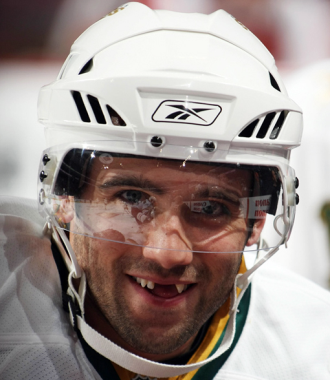 …зубу.
Темы.
Категория Спорт. 20 баллов
Это занятие представляет собой естественный массаж, повышает тонус мышц, улучшает работу сердца, формирует осанку. С 1896г. входит  в программу Олимпийских игр.  В Древней Греции было очень значимо, чтобы человек умел читать и …. (ответ)
Плавание
Темы
Категория Спорт. 30 баллов
Какое животное подсказало бегунам начинать с низкого старта? (ответ)
Кенгуру
Темы
Категория Спорт. 40 баллов
Как звали богиню Древней Греции олицетворяющую спор, спорт и спартакиаду? (ответ)
Эрида
Темы
Категория Спорт. 50 баллов
Изобретатель этого предрекал своему детищу две области применения - доставка почты и средство для похудения. Назовите современный прообраз этого предмета. (ответ)
Велосипед
Темы
Категория Питание. 10 баллов
Болезнь, от которой страдают более 40% всего населения земли, которая является следствием неправильного питания. (ответ)
Ожирение
Темы
Категория Питание. 20 баллов
Назовите сладость, полезный для нашего организма. (ответ)
Шоколад
Темы
Категория Питание. 30 баллов
Назовите поговорку, которая в полной мере отражает влияние еды на наш организм. (ответ)
Мы есть то, что мы едим.
Темы.
Категория Питание. 40 баллов
Физиологически полноценное питание здоровых людей с учетом их пола, возраста, характера труда, климатических условий обитания – это… (ответ)
…рациональное питание.
Темы.
Категория Питание. 50 баллов
Ее душистые листочки, заваренные с черным чаем могут успокоить и расслабить вечером. Помогает от несварения желудка, при температуре или критическом жаре во время простуды или гриппа, а так же снимет раздражение и уменьшит кашель при бронхите. (ответ)
Мята.
Темы.
Категория ПАВ. 10 баллов
Халдфан Маер, бывший директор Всемирной организации здравоохранения считает, что это - самая распространенная из предотвратимых причин болезней. Что это? (ответ)
Курение
Темы
Категория ПАВ. 20 баллов
Как древние греки назвали бы человека, страдающего влечением к оцепенению? (ответ)
Наркоман.
Темы.
Категория ПАВ. 30 баллов
Врачи считают, что это самое доступное из всех веществ, к которым у человека вырабатывается наркотическая привязанность. Что это? (ответ)
Никотин.
Темы.
Категория ПАВ. 40 баллов
Что, по одной народной китайской мудрости, приносит сто горестей и одну радость? (ответ)
Алкогольные напитки.
Темы.
Категория ПАВ. 50 баллов
Рассказывают, что домашний врач Бисмарка нередко упрекал его в том, что он почти никогда не выпускал изо рта сигареты, несмотря на то, что курение очень вредно для него. На это Бисмарк отвечал, что все его искусство дипломатии заключается именно в этом умении. В каком? (ответ)
Пускать дым в глаза.
Темы.
Категория Личная гигиена. 10 баллов
На нашем теле их растет до 140 000. Мы теряем их в норме  000около 60 до 100 …  каждый день. Это не только самое привлекательное украшение человеческой внешности, но и они выполняют ряд защитных функций: препятствуют влиянию ультрафиолетовых лучей, спасают от переохлаждения. (ответ)
Волосы.
Тема.
Категория Личная гигиена. 20 баллов
Эту процедуру необходимо принимать перед сном ежедневно, а  в жаркую погоду – утром и вечером. (ответ)
Душ.
Темы.
Категория Личная гигиена. 30 баллов
Это самый крупный орган осязания. Вес ее от 2 до 5 кг. Независимо какая она у вас, чистота – залог его совершенства. Мытье – основной вид ухода за ним, при котором удаляются пыль, пот, различные загрязнения. (ответ)
Кожа.
Темы.
Категория Личная гигиена. 40 баллов
Покупателям надо научиться читать информацию о ней. Именно она может вызвать и усиливать аллергию и кожные болезни. Но именно она дает нам чувство комфорта, хорошее самочувствие, ощущение уверенности. «Экологические чистая и модная … - самая обсуждаемая тема в Европе». (ответ)
Одежда.
Темы.
Категория Личная гигиена. 50 баллов
Вещества, которые необходимы человеку в количестве лишь нескольких миллиграмм в день, но без них человек болеет и быстро устает. Не зря же их название образованно от латинского слова «жизнь». (ответ)
Витамины.
Темы.
2 ТУР.
ВИТАМИНЫ                           10  20  30  40  50               

«НАМ НЕ СТРАШНЫ 
НИКАКИЕ БОЛЕЗНИ!»        10  20  30  40  50 

ЭКОЛОГИЯ                             10  20  30  40  50
Супер - игра
Категория Витамины. 10 баллов
В каком продукте больше всего содержится витамин С? (ответ)
Лук.
Темы.
Категория Витамины. 20 баллов
Какой продукт – идеальный поставщик витамина Е?
Цельнозерновой хлеб
 Оливковое масло
 Брокколи
 Миндальный орех  (ответ)
Миндальный орех.
Темы.
Категория Витамины. 30 баллов
Основные источники витамина А:
Молоко, яйца, масло, сыр, сливки, печень;
 Сахар, мед;
 Капуста, абрикосы, морковь, картофель, шпинат, черная и красная смородина;
 Все вышеперечисленные продукты – источники витаминов А и С. (ответ)
Молоко, яйца, масло, сыр, сливки, печень
Темы.
Категория Витамины. 40 баллов
Прием какого витамина необходим для людей, которые страдают морской болезнью и плохо себя чувствуют в длительных перелетах? (ответ)
Витаминов группы В
Темы.
Категория Витамины. 50 баллов
Самый крупный орех на Земле.  Вес одного ореха может достигать четырёх килограмм. Кроме прекрасного вкуса и аромата, этот  орех содержат большое количество витаминов группы В, макро- и микроэлементов, которые  благотворно влияют на иммунитет, зрение, пищеварительную систему, работу щитовидной железы, а его сок обладает омолаживающим эффектом. (ответ)
Кокос.
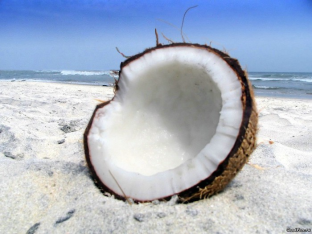 Темы.
Категория «Нам не страшны никакие болезни!» 10 баллов
Какой болезнью страдал английский учёный Джон Дальтон? (ответ)
Цветовая слепота (дальтонизм)
Темы.
Категория «Нам не страшны никакие болезни!» 20 баллов
Врачи считают, что самая распространенная заразная инфекционная болезнь в мире - это насморк. А что считается самой распространенной в мире незаразной инфекционной болезнью? (ответ)
Кариес.
Тема.
Категория «Нам не страшны никакие болезни!» 30 баллов
Какое средство гигиены способствовало тому, что люди древней Руси в отличии от своих западных соседей не страдали ни от чесотки, ни от язв? (ответ)
Русская баня.
Темы.
Категория «Нам не страшны никакие болезни!» 40 баллов
По данным всемирной организации здравоохранения, одной из профессиональных болезней школьных учителей является полиоз. Болезнь эта не смертельна, но рано или поздно поражает каждого человека, за исключением некоторых счастливчиков, которые сами тому не рады. Школьных учителей, однако, полиоз поражает раньше средне статистического срока. Назовите основной симптом этой болезни. (ответ)
Седые волосы
Темы.
Категория «Нам не страшны никакие болезни!» 50 баллов
По мнению американских медиков, эти существа являются главным переносчиками гриппа в США. Именно они ответственны за то, что каждый год осенью вспыхивают эпидемии. Кто они? (ответ)
Школьники.
Темы.
Категория «Экология» 10 баллов
Что Леонардо да Винчи называл соком жизни на Земле. (ответ)
Вода.
Темы.
Категория «Экология» 20 баллов
Это вещество является одним из наиболее опасных загрязнителей морей?  (ответ)
Нефть.
Темы.
Категория «Экология» 30 баллов
Какое озеро является самым чистым в мире? (ответ)
Озеро Байкал.
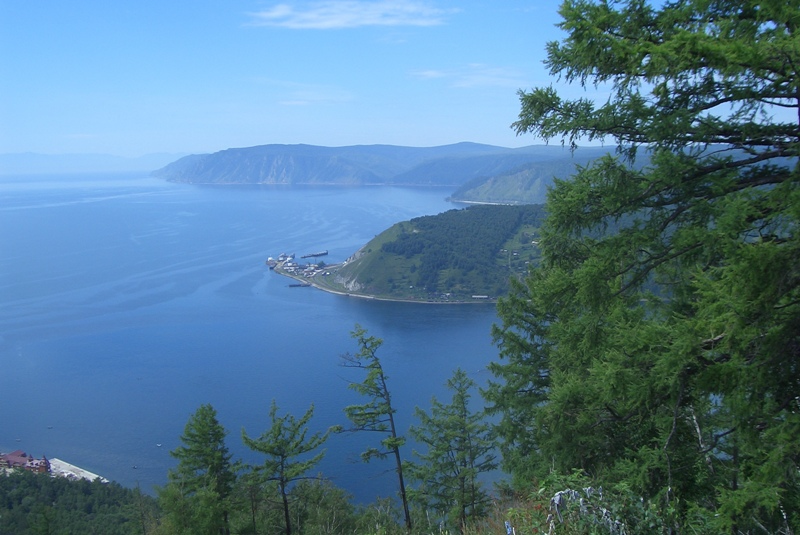 Темы.
Категория «Экология» 40 баллов
В 1859 году австралийский фермер завёз из Англии этих млекопитающих, чтобы создать небольшую популяцию и охотиться на них. Отсутствие естественных врагов и идеальные условия для жизни и размножения круглый год стали причиной для неконтролируемого роста популяции этих животных, что привело к исчезновению многих видов местных растений и сильнейшей экологической угрозы для континента. О коком животном идет речь? (ответ)
Кролики.
Темы.
Категория «Экология» 50 баллов
В Германии с 1977 г. некоторые товары отмечают специальным знаком «голубой ангел». Какие товары имеют такую марку? (ответ)
Экологически чистые.
Темы.
Супер - игра.
П. Брэгг американский диетолог, деятель альтернативной медицины говорил, что есть 9 докторов. Начиная с четвертого, это: естественное питание, голодание, спорт, отдых, хорошая осанка и разум. Назовите первых трех докторов, упомянутых Брэггом.  (ответ)
Солнце, воздух и вода.
Конец игры.